Qui est la nouvelle assistante de français ?
Je m’appelle Noémie
Je suis âgée de / J’ai
25 ANS
Mon anniversaire est le 19 novembre 1998
Je viens de
BELGIQUE
3 langues officielles :
le français
le néerlandais
l’allemand
CHIMAY
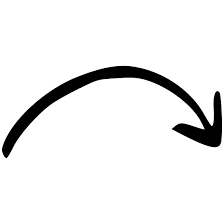 La bière
J’ai
DEUX SOEURS
Elles s’appellent Emeline et Amélie
Elles sont plus âgées
Je fais de la
NATATION
Mon DJ préféré est
KYGO
DJ norvégien 
Tropical house
Mon plat préféré est
LES VITOULETS
= une boulette de viande

Ingrédients : viande de porc et veau, chapelure, œufs, lait, pain, épices
Et toi ?
Je m’appelle …
J’ai … ans
Je viens de … / J’habite à …
J’ai … frère(s) / sœur(s)
Mon plat préféré est …
MERCI
pour votre attention !